Основы целеполагания
“Ну, если тебе все равно, куда попасть, то тебе все равно, в какую сторону идти”
(Чеширский Кот, «Алиса в Стране Чудес»)
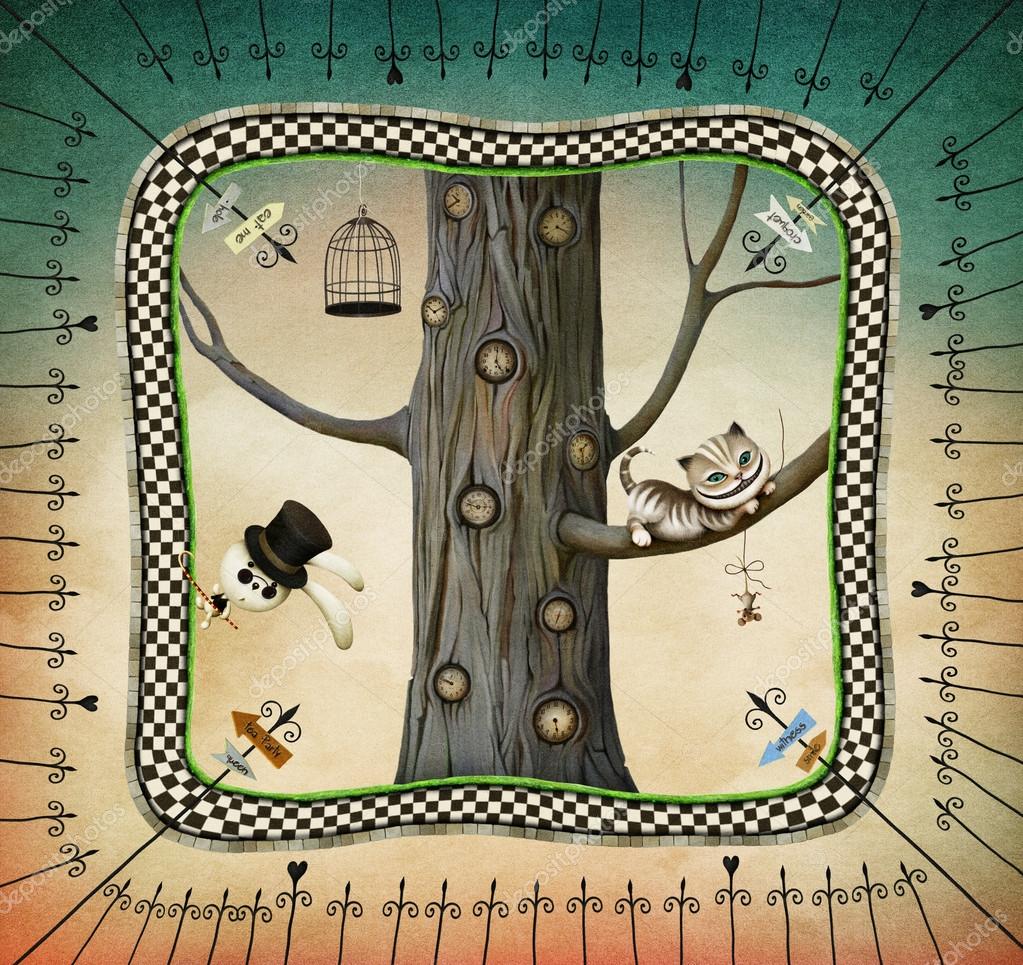 https://ru.depositphotos.com/stock-photos/чеширский-кот.html
Цель – это конечное желание, стремление, намерение чего-то достичь.
Цель – это то, к чему стремятся, и то, что надо осуществить («Словарь русского языка» С.И. Ожегова). 
Цель – это руководство к действию.
Цель – это результат деятельности, существующий еще до ее начала в мышлении индивида или группы индивидов.
Цель
Результат,
а не действия по его достижению
Цель
Что? и Когда?
В понятие цели входит
определенное представление
сроки достижения
стремление к его осуществлению (мотивация)
ресурсы - представление о тех средствах, какими цель может быть осуществлена
Важно продумывать формулировку цели!
Поймал мужик золотую рыбку. А она ему говорит:
«Отпусти меня, я исполню любое твоё желание».
Ну он думал, думал, как все в одно желание вместить и говорит:
- «Хочу, чтобы у меня все было!».
- «Хорошо, — отвечает рыбка, — у тебя всё БЫЛО».
SMART-критерии цели
Правила формулирования целей
Позитивная формулировка - избегать отрицания в формулировке цели (наше подсознание плохо воспринимает операцию логического отрицания). Цель – это не от чего уйти, а к чему прийти!
Принципиальная достижимость - не столько научная обоснованность, сколько конкретность формулировки, которая должна четко описывать ожидаемый результат
Подконтрольность - достижение цели должно максимально зависеть от самого человека 
Экологичность -  отсутствие негативных последствий как для самого человека, так и для окружающих.
Разносторонность – цели должны охватывать разные сферы вашей жизни, не зацикливаясь на одной области.
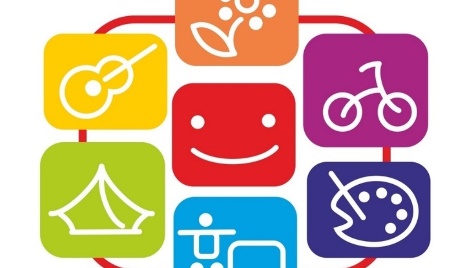 Задание. Отберите из предложенных целей только те, которые соответствуют всем требованиям к цели.Объясните, чем остальные формулировки нарушают эти требования. Переформулируйте их так, чтобы они стали целями
Похудеть за 1 неделю на 10 кг.
Научиться вязать на спицах.
Читать как минимум 1 полезную книгу в месяц для повышения уровня квалификации.
Не опаздывать на уроки в этом триместре.
В этом году меньше сидеть в сетях вечером и ночью.
Помочь подшефным в этом году стать дружнее.
Посещать новую страну мира каждый год.
В 2020 году со своим проектом стать участником научной конференции.
Написать художественную книгу.
Убедить родителей подарить мне на Новый 2020 год собаку.
Летом поработать волонтером.
Во время поездки в эти октябрьские каникулы научить подшефных играть в «Мафию».
Виды целей
Виды целей
Задание. Определите, какие цели сформулированы как цели достижения, а какие – как цели избегания неудачи
Больше никогда не опаздывать на уроки.
Выступить на предстоящих соревнованиях по плаванию не хуже, чем в прошлый раз.
Завтра помириться с подружкой.
Сегодня «закрыть» двойку по математике, полученную вчера.
Признаться в симпатии к человеку.
Мечта – Цель - План
Три условия хорошей мотивации достижения
Ясность и определенность Мечты, Цели и Плана в каждом проекте вашей жизни.
Четкое сопряжение Мечты, Цели и Плана.
Правильные пропорции Мечты, Цели и Плана.
Связь Цели с Индивидуальным жизненным планом
Виды целей
Древо целей
Виды целей
Стратегические цели 
(чудо китайского бамбука)
для их достижения нужно разрабатывать стратегию
или
они являются основой для выработки стратегии
стратегия — общее / тактика — конкретное
стратегия — о глобальной миссии / тактика — о задачах
стратегия — подготовка и планирование / тактика — действия. В рамках одной стратегии можно использовать разные тактики
стратегия — будущее / тактика — сейчас
(https://thequestion.ru/questions/25679/answer-anchor/answer/17919?utm_source=yandex&utm_medium=wizard#answer17919-anchor)
Пример
Виды целей
Расстановка приоритетов
Закон Парето (Принцип 80/20)
Небольшая доля причин, вкладываемых средств или прилагаемых усилий, отвечает за большую долю результатов
Примеры:
20% ассортимента продукции дают обычно 80% от общего объема продаж в денежном выражении
80% всего времени вы носите 20% имеющейся у вас одежды
Вывод: чтобы получить максимум эффекта, фокусируйся на главном, «не распыляйся»
Приоритет целей
(Матрица управления временем: Управлять не временем, а  собой)
повтор Виды целей
По мотивации: цели выживания (избегания неудачи) и цели достижений
По времени достижения: краткосрочные, среднесрочные, долгосрочные
По объему: глобальные и частные
По формулировке: смутные и четкие
По задачам: тактические и стратегические
По значимости для человека: приоритетные и второстепенные
Как ставить цели(управление целью - Управлять не временем, а  собой)
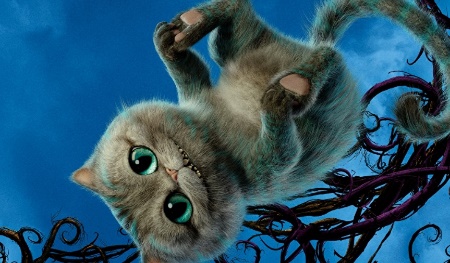 Правила постановки цели
Упражнение «5 шагов» (модификация упражнения Е.А. Климова)
https://yandex.ru/images/search?p=1&text=%D1%84%D0%BE%D1%82%D0%BE%20%D0%A7%D0%B5%D1%88%D0%B8%D1%80%D1%81%D0%BA%D0%B8%D0%B9%20%D0%BA%D0%BE%D1%82&pos=66&rpt=simage&img_url=https%3A%2F%2Funnw.ru%2Fupload%2Ffiles%2F2017%2Fiyun%2F140617_4%2F24.jpg&lr=213
Притча о счастье
Один торговец отправил своего сына узнать Секрет Счастья у самого мудрого из всех людей. Юноша сорок дней шёл через пустыню и, наконец, подошёл к прекрасному замку, стоявшему на вершине горы. Там и жил мудрец, которого он искал. Однако вместо ожидаемой встречи с мудрым человеком наш герой попал в залу, где всё бурлило: торговцы входили и выходили, в углу разговаривали люди, небольшой оркестр играл сладкие мелодии и стоял стол, уставленный самыми изысканными кушаньями этой местности. Мудрец беседовал с разными людьми, и юноше пришлось около двух часов дожидаться своей очереди.
Мудрец внимательно выслушал объяснения юноши о цели его визита, но сказал в ответ, что у него нет времени, чтобы раскрыть ему Секрет Счастья. И предложил ему прогуляться по дворцу и прийти снова через два часа.
- Однако я хочу попросить об одном одолжении, - добавил мудрец, протягивая юноше маленькую ложечку, в которую он капнул две капли масла. - Всё время прогулки держи эту ложечку в руке так, чтобы масло не вылилось.
Юноша начал подниматься и спускаться по дворцовым лестницам, не спуская глаз с ложечки. Через два часа он вернулся к мудрецу.
- Ну, как, - спросил тот, - ты видел персидские ковры, которые находятся в моей столовой? Ты видел парк, который главный садовник создавал в течение десяти лет? Ты заметил прекрасные пергаменты в моей библиотеке?
Юноша в смущении должен был сознаться, что он ничего не видел. Его единственной заботой было не пролить капли масла, которые доверил ему мудрец.
- Ну что ж, возвращайся и ознакомься с чудесами моей Вселенной, - сказал ему мудрец. - Нельзя доверять человеку, если ты не знаком с домом, в котором он живёт.
Успокоенный, юноша взял ложечку и снова пошёл на прогулку по дворцу; на этот раз, обращая внимание на все произведения искусства, развешанные на стенах и потолках дворца. Он увидел сады, окруженные горами, нежнейшие цветы, утончённость, с которой каждое из произведений искусства было помещено именно там, где нужно.
Вернувшись к мудрецу, он подробно описал всё, что видел.
- А где те две капли масла, которые я тебе доверил? - спросил Мудрец.
И юноша, взглянув на ложечку, обнаружил, что всё масло вылилось.
- Вот это и есть тот единственный совет, который я могу тебе дать: Секрет Счастья в том, чтобы смотреть на все чудеса света, при этом никогда не забывая о двух каплях масла в своей ложечке.
Мотивация успеха и боязнь неудачи
(опросник Реана А.А.)
Инструкция. Отвечая на нижеприведенные вопросы, необходимо выбрать ответ «да» или «нет». Если Вы затрудняетесь с ответом, то вспомните, что «да» объединяет явное «да», так и «скорее да, чем нет». То же относится и к ответу «нет», он объединяет явное «нет» и «скорее нет, чем да». Отвечать на вопросы следует быстро, не задумываясь надолго. Ответ, который первый приходит в голову, как правило, является и наиболее точным.
 
ТЕСТ ОПРОСНИКА
 
Включаясь в работу, как правило, оптимистично надеюсь на успех.
В деятельности активен.
Склонен к проявлению инициативности.
При выполнении ответственных заданий стараюсь по возможности найти причины отказа от них.
Часто выбираю крайности: либо занижено легкие задания, либо не реалистически высокие по трудности.
При встрече с препятствиями, как правило, не отступаю, а ищу способы их преодоления.
При чередовании успехов и неудач склонен к переоценке своих успехов.
Продуктивность деятельности в основном зависит от моей собственной целеустремленности, а не от внешнего контроля.
При выполнении достаточно трудных заданий, в условиях ограничения времени, результативность деятельности ухудшается.
Склонен проявлять настойчивость в достижении цели.
Склонен планировать свое будущее на достаточно отдалённую перспективу.
Если рискую, то скорее с умом, а не бесшабашно.
Не очень настойчив в достижении цели, особенно если отсутствует внешний контроль.
Предпочитаю ставить перед собой средние по трудности или слегка завышенные, но достижимые цели, чем не реалистически высокие.
В случае неудачи при выполнении какого-либо задания, его притягательность, как правило, снижается.
При чередовании успехов и неудач склонен к переоценке своих неудач.
Предпочитаю планировать свое будущее лишь на ближайшее время.
При работе в условиях ограничения времени результативность деятельности улучшается, даже если задание достаточно трудное.
В случае неудачи при выполнении какого-либо задания от поставленной цели, как правило, не отказываюсь.
Если задание выбрал себе сам, то в случае неудачи его притягательность еще более возрастает.
КЛЮЧ К ОПРОСНИКУ
 
«ДА»: 1,2,3.6,8,10, 11, 12, 14,16, 18, 19,20.
«НЕТ»: 4,5,7,9,13,15,17.
 
ОБРАБОТКА РЕЗУЛЬТАТОВ И КРИТЕРИИ ОЦЕНКИ
	За каждое совпадение с ключом испытуемому дается 1 балл. Подсчитывается общее количество набранных баллов.
	Если количество набранных баллов от 1 до 7, то диагностируется мотивация на неудачу (боязнь неудачи).
	Если количество набранных балов от 14 до 20, то диагностируется мотивация на успех (надежда на успех).
	Если количество набранных балов от 8 до 13, то следует считать, что мотивационный полю ярко не выражен. При этом можно иметь в виду, что. если количество баллов 8 или 9, есть определенная тенденция мотивации на неудачу, а если количество баллов 12 или 13, имеется определенная тенденция мотивации на успех.
Упражнение «Горжусь собой»
Инструкция
Перед вами чистый лист бумаги. Подпишите его, как хотите: фамилию, имя или и то, и другое. Затем напишите сегодняшнее число.
Ниже по центру строку напишите фразу «Горжусь собой!».
Теперь постарайтесь за 3-4 минуты написать, «В каких случаях вы гордитесь собой? Отчего у вас возникает чувство гордости?
Возможно, вы захотите написать, что хорошо умеете делать или свои любимые занятия, как вы помогаете другим или, преодолевая себя, делаете что-то трудное для вас. Может быть, вы гордитесь, что вам удалось воспитать в себе какие-то важные качества, изменить себя.
(на основе упражнения Гордость: Фопель К. Чтобы дети были счастливы: Психологические игры и уп­ражнения для детей школьного возраста: Пер. с нем. — М.: Генезис, 2006. — 255. — (Психологическая работа с детьми))
Литература
Верещагин А.Н. Историко-философский анализ ценностного аспекта категории цели. АР канд. дисс. — 1978. 
Зайверт Л. Ваше время - в ваших руках.- М.,1990.
Уитворт Л., Кимси- Хаус Г., Сэндал Ф. Коактивный коучинг.
Ропаков Н.И. Целеполагание: содержание и социальная значимость. АР докт. дисс.- 1988.
Немов Р.С. Психология. Учеб.для студ. высш. пед. учеб. заведений: В 3 кн. — 4-еизд. — М.: Гуманит. Изд. Центр ВЛАДОС, 2001.
Шевандрин Н.И. Социальная психология в образовании. Учеб. Пособие. Ч.1. Концептуальные и прикладные основы социальной психологии. — М.: ВЛАДОС, 1995. — 544 с.
 Введение в психологию / Под. Общ. Ред. проф. А. В. Петровского. — Москва: Изд. центр «Академия», 1996. — 496 с.
Шешуков Д.И. Цель как детерминирующий фактор в системе человеческой деятельности. АР канд. дисс. — 1983. 
Шинкаренко Е.В. Нравственный аспект проблемы целеполагания. - АР канд. дисс. — 1987.
Рогов Е.И. Психология человека. — М.: Гуманитизд. центр ВЛАДОС, 2001. — 320 с.: ил. — (Азбука психологии).
Резник С.Д. Персональный менеджмент. — 2002.
Ричард Л. Дафт. Менеджмент. — 2002.
Ссылка: http://www.studfiles.ru/preview/1741943/page:7/ от 24.10.2015